Data Visualizationuse D3    . js
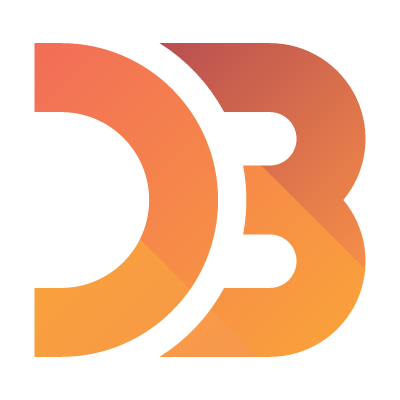 [Speaker Notes: 2020]
Browser-Based UI
Browser
HTML -> Structure
CSS -> Appearance
Font
Background
Image
Color, Size, Position
javascript (JS) -> Logic
Control Everything
in the Browser

Library, Ex:
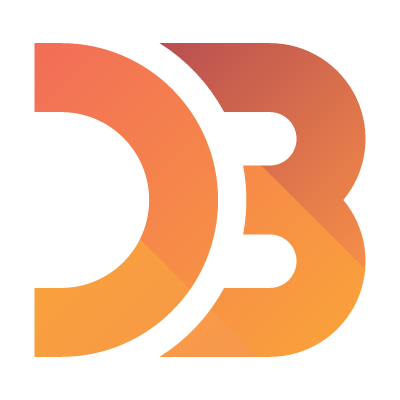 HTML5 Example
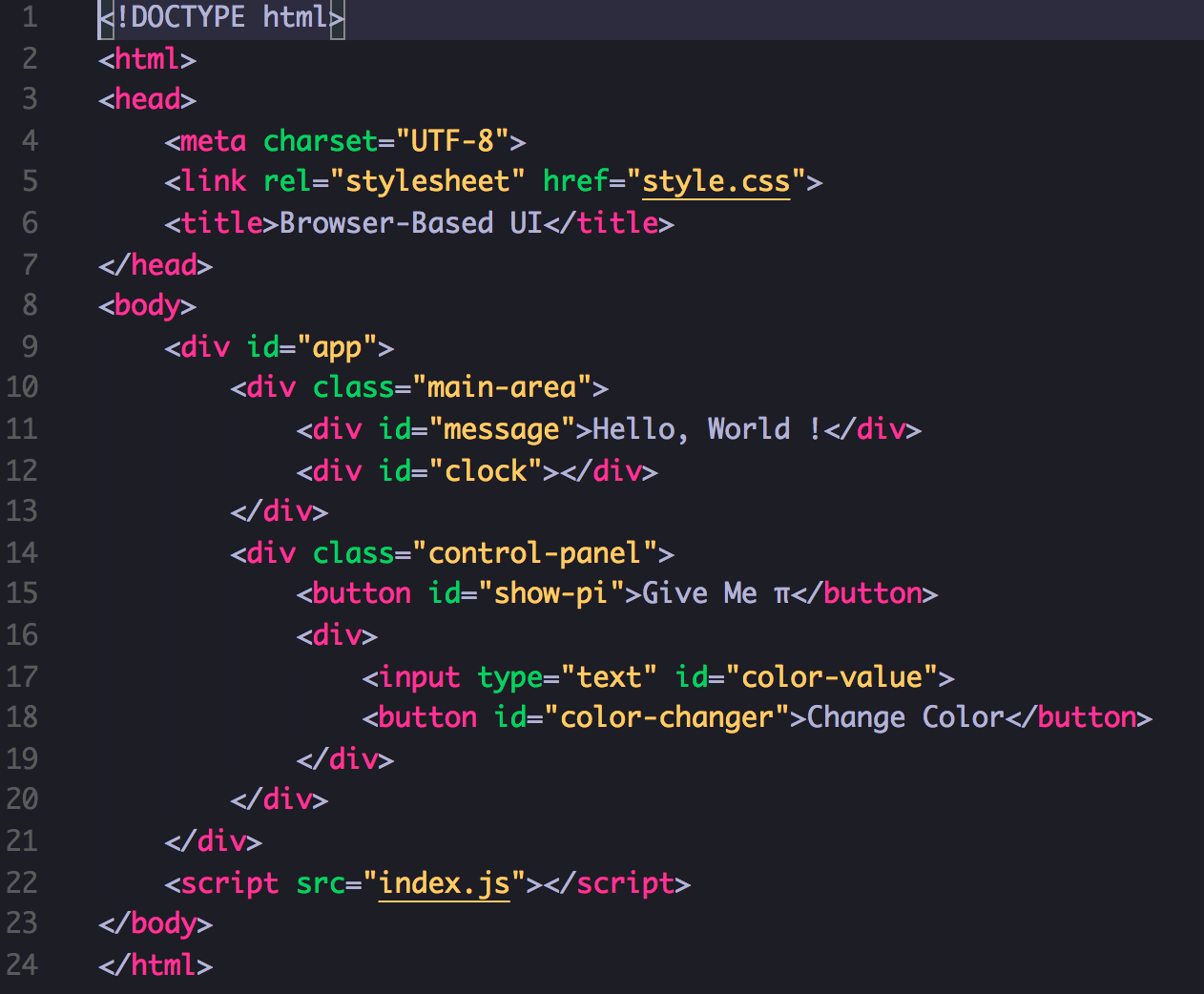 Example
Example - index.js
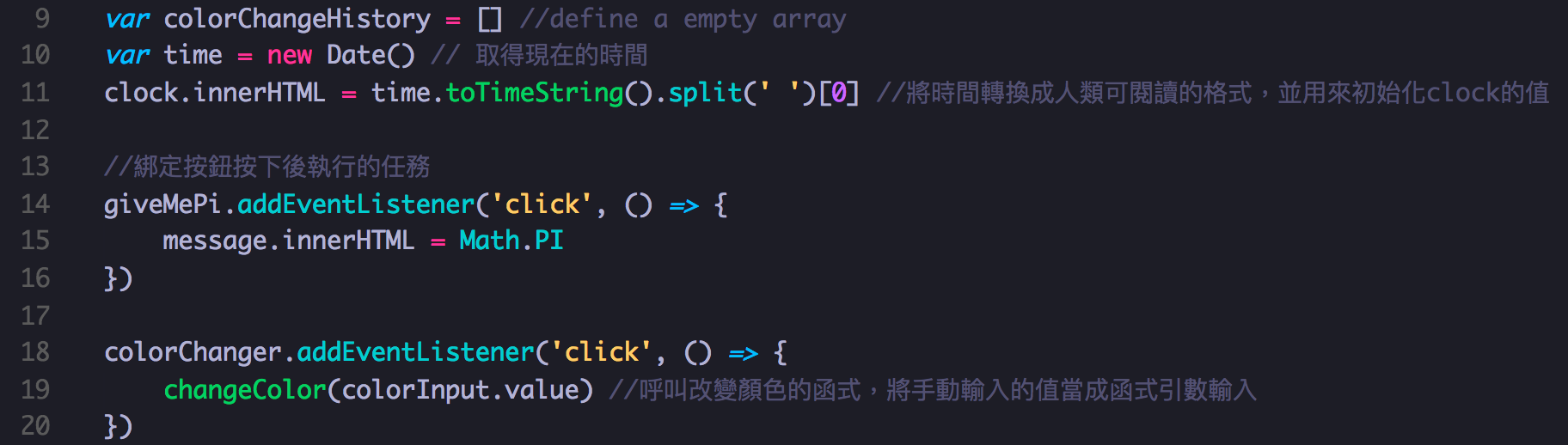 Example - index.js
Example - Debug
Example
https://codepen.io/hsfo3o/pen/BrNoOg

Some Resources:
Codecademy: https://www.codecademy.com/catalog/subject/web-development

MDN : https://developer.mozilla.org/zh-TW/
What is D3.js
A JavaScript Library

Help you Making Data-Driven Document 
->  Control your Document(HTML+CSS) by Data
D3.js
Selection + modifier function
SVG to Bar Chart
Dealing with Data
Many Useful Function
Interaction (To Be Continue …)
D3.js – Selection
Selecting a single element
Selecting multiple elements
Function chaining
Modifier Function
D3.js - Selecting a single element
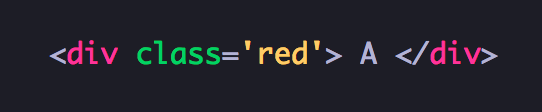 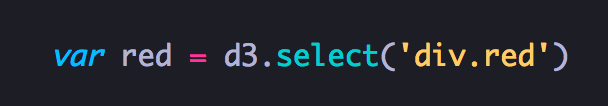 Keyword: css selector
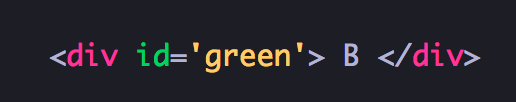 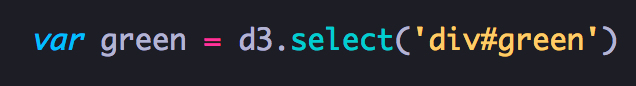 [Speaker Notes: 同一個頁面上的兩個元素不能有相同的id屬性值（否則該值就不是唯一）]
D3.js - Selecting multiple elements
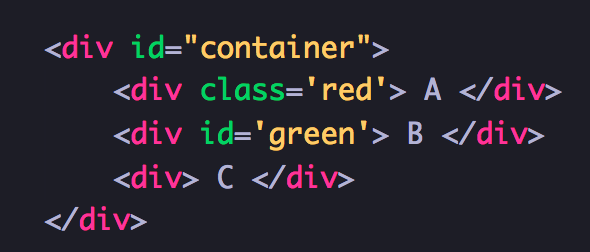 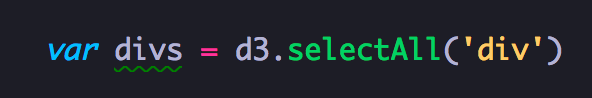 D3.js - Function chaining
CSS
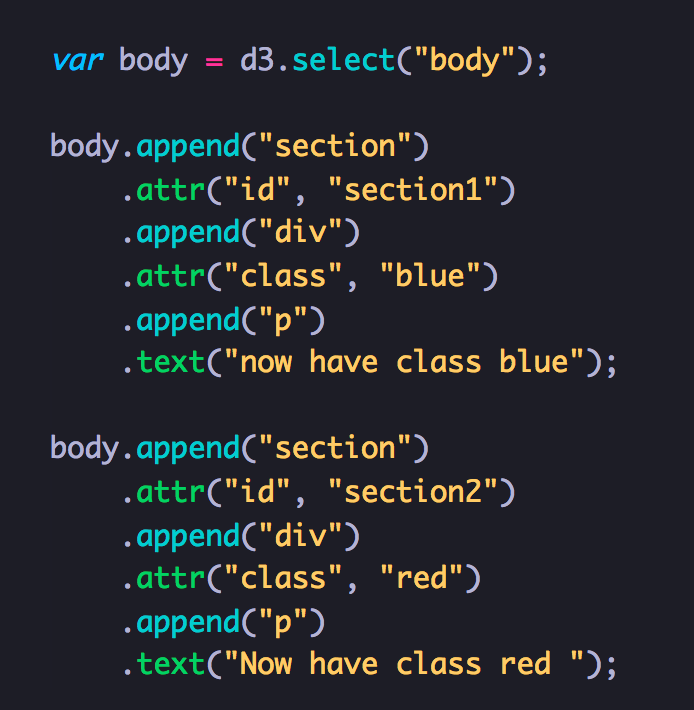 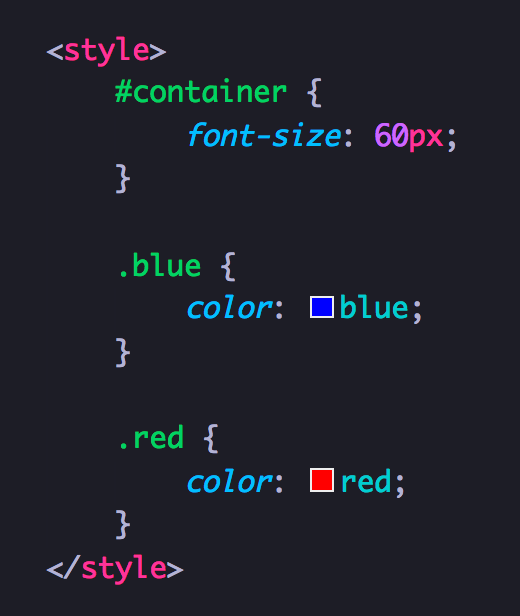 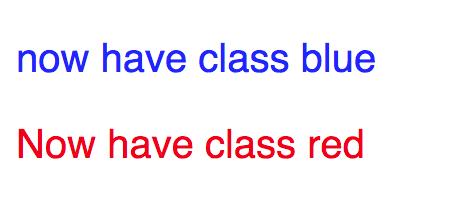 D3.js – Modifier Function
After selecting elements, use the selection’s transformation methods to affect document content. 
Selection.style() / Selection.text() / Selection.html() / Selection.classed() / Selection.attr()
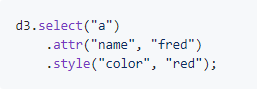 [Speaker Notes: https://github.com/d3/d3-selection/blob/v1.4.1/README.md#modifying-elements]
D3.js – Example
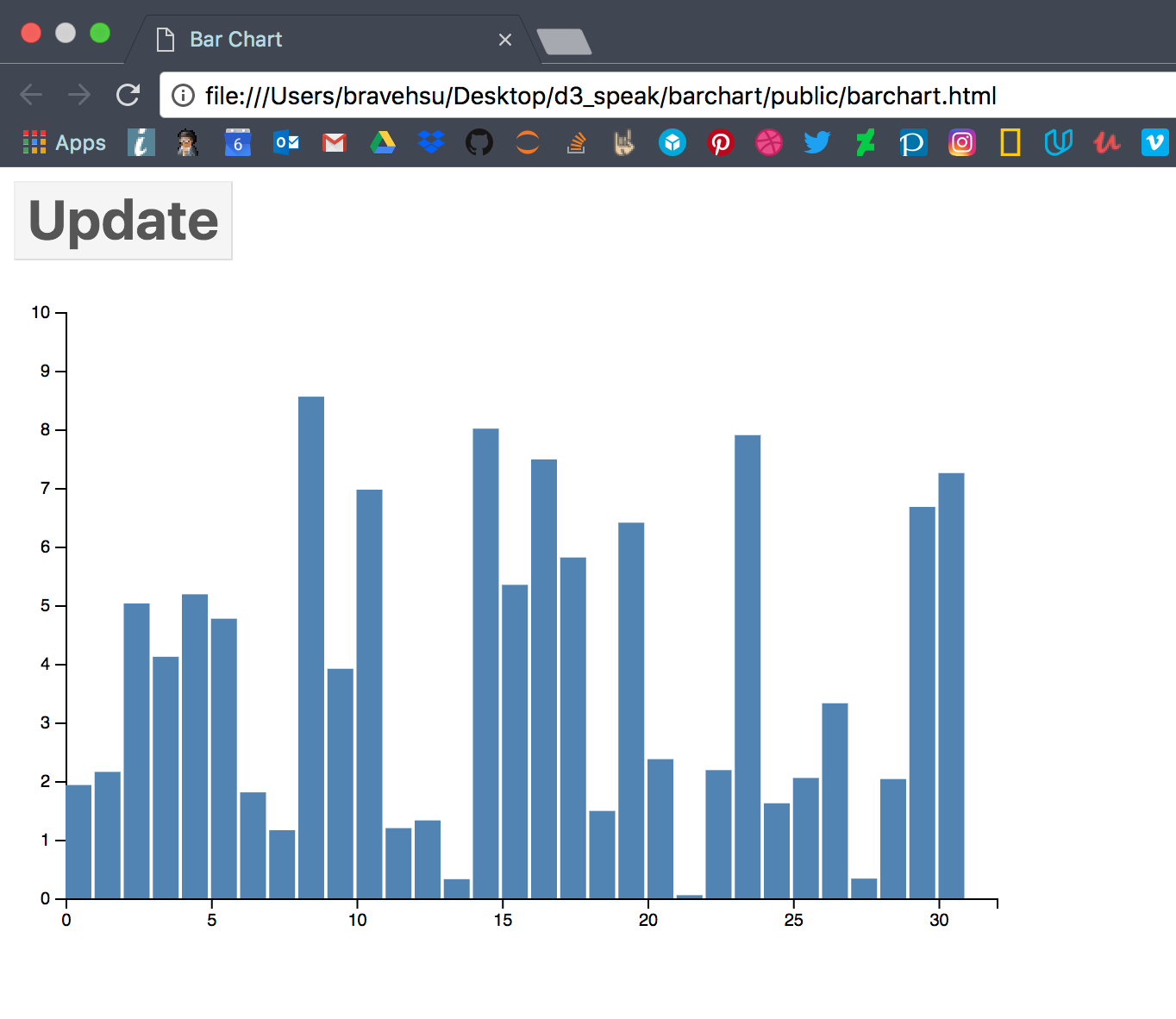 D3.v5.min.js
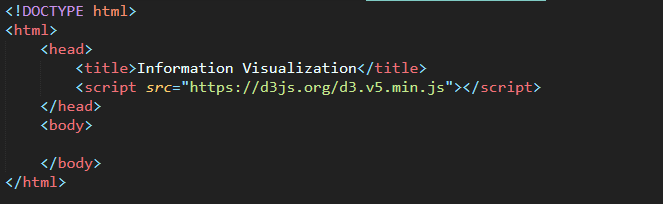 引用 D3.JS
Set SVG
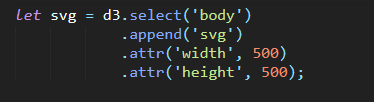 選定元素，設定成SVG
設定SVG長度與寬度
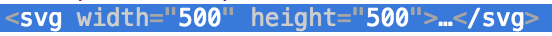 SVG Rectangle - <rect>
<svg width="400" height="110">  <rect width="300" height="100" style="fill: rgb(0,0,255); 	stroke-width: 3;stroke: rgb(0,0,0)" /></svg>


<svg width="400" height="180">  <rect x="50" y="20" width="150" height="150"  style="fill: blue; stroke: pink; stroke-width: 5; fill-opacity: 0.1; stroke-opacity: 0.9" /></svg>
Draw Rectangle
設定Rectangle
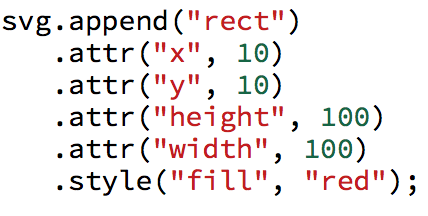 Rectangle基本屬性包含
XY座標
長度與寬度
顏色
     等等。。。
[Speaker Notes: svg.append("rect")
    .attr("x", 10)
    .attr("y", 10)
    .attr('width', 100).attr('height', 100)
    .style("fill", "red");]
Data
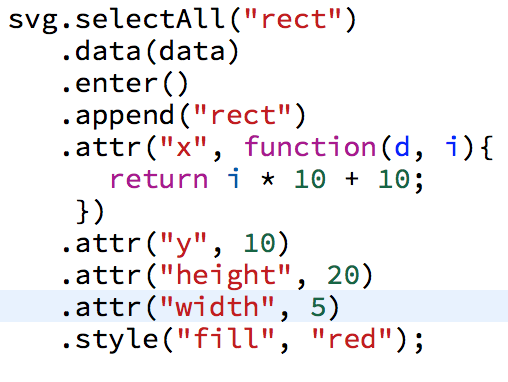 設定data
10筆資料 10個方形
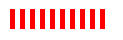 [Speaker Notes: var data = [1535, 3081, 2494, 9078, 9843, 6856, 234, 529, 6729, 2321];

svg.selectAll("rect")
    .data(data)
    .enter()
    .append("rect")
    .attr("x", function(d, i) {return i*10+10;})
    .attr("y",10)
    .attr('height', 20)
    .attr('width', 5)
    .style("fill", "red");]
Draw bar chart
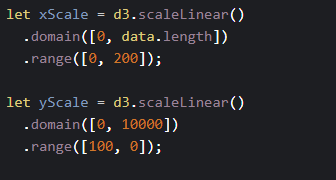 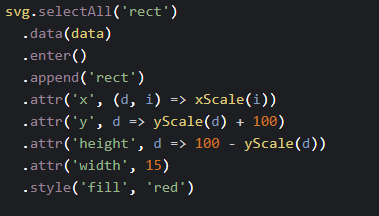 透過設定Scale Function
輕鬆地將bar chart的長度以及XY座標值找出來
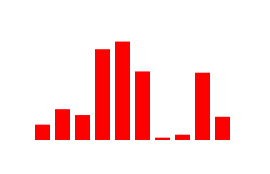 Draw bar chart
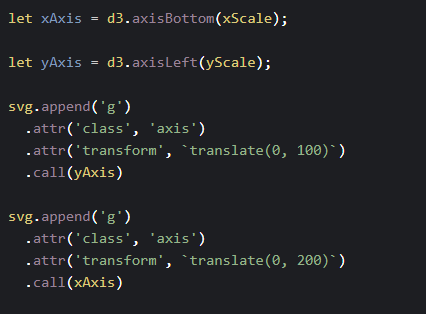 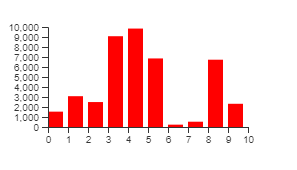 [Speaker Notes: Source code : https://codepen.io/sean721721721/pen/KKpZEYY]
D3.js – Dealing with Data
enter()

data()

exit()

merge()
D3.js – Dealing with Data
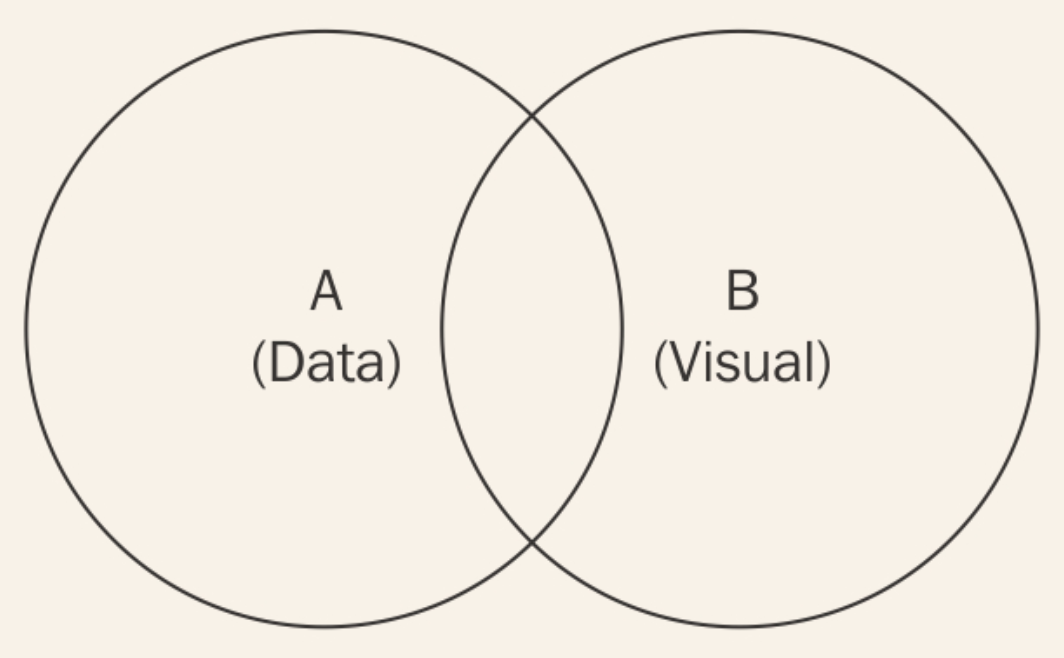 D3.js – data()
How can I find all visual elements that currently represent their corresponding data point? 
-> selection.data(data)
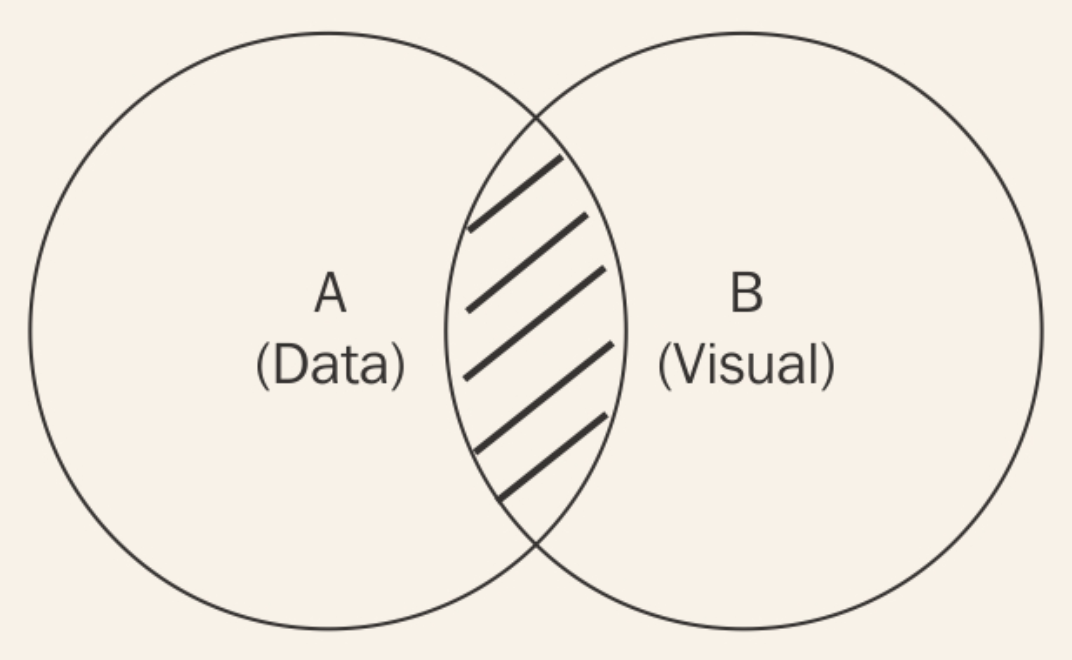 Return new selection contains all data-bound element
D3.js – enter()
How can I target data points that have not yet been visualized?
-> selection.data(data).enter()
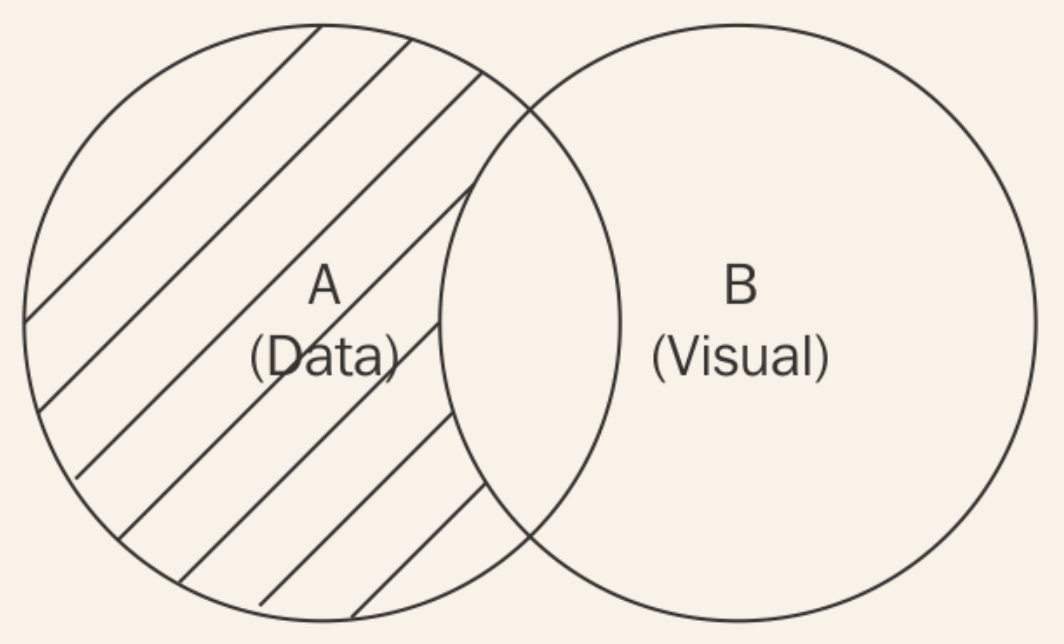 Return new selection of all data that has not represented
D3.js – exit()
When you remove some data, their will be some data-bound element need to be removed too.
-> selection.data(data).exit()
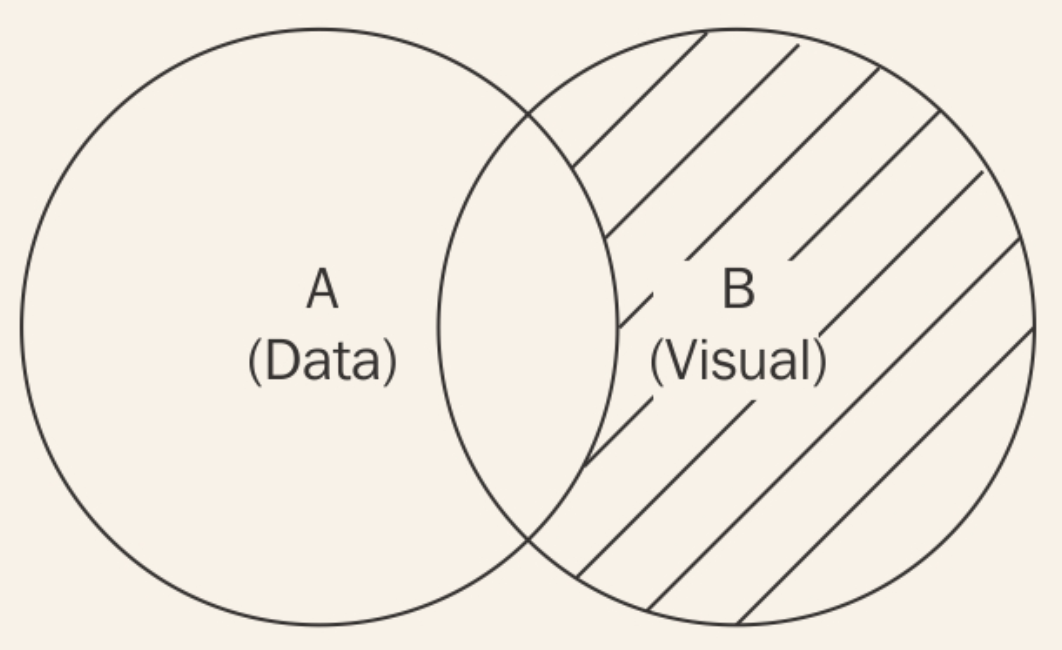 Return new selection contains all visual element that are no longer bound by valid data.
D3.js – merge()
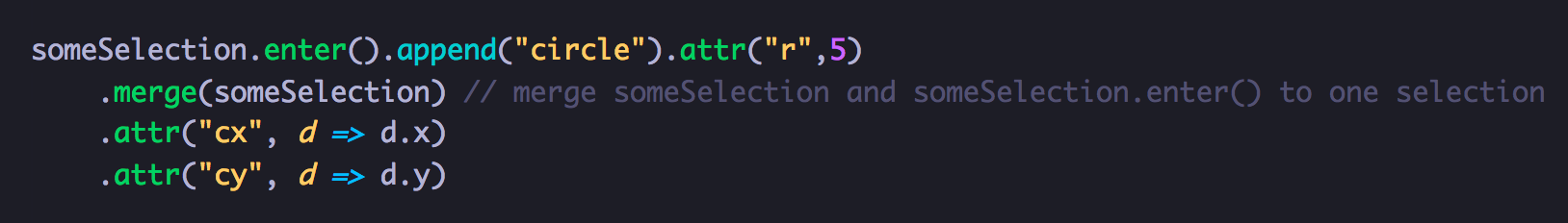 D3.js – Useful Function
Working with Array

Scale

Interpolater

And More … https://github.com/d3/d3/blob/master/API.md
D3.js – Working with Array
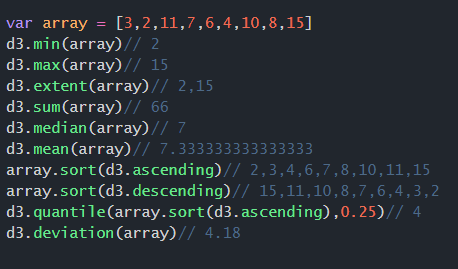 [Speaker Notes: Quantile 分位數]
D3.js – Scale
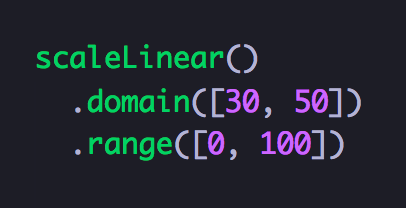 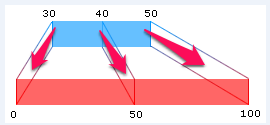 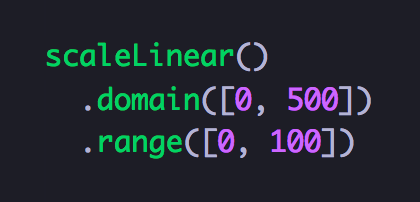 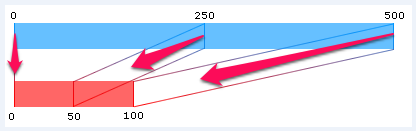 D3.js – More Example
Codepen search d3:
 https://codepen.io/search/pens?q=d3&limit=all&type=type-pens

D3js.org: 
https://github.com/d3/d3/wiki/Gallery

Observable: 
https://observablehq.com/explore